Мобилни приложения
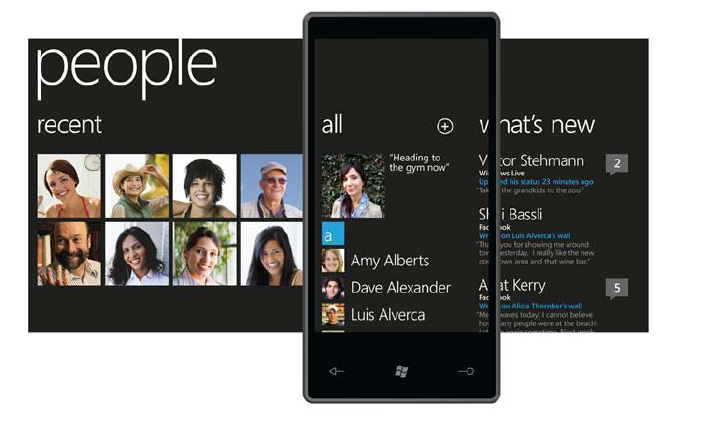 Разработка
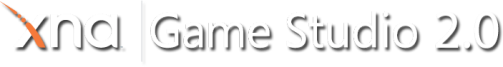 Емулатор
Телефон
Marketplace
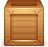 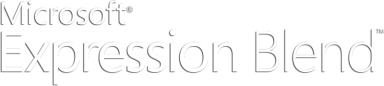 XAP file
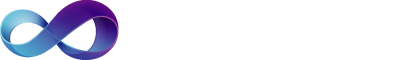 Разработка със Silverlight
XAML (eXtensible Application Markup Language) за UI
Code (C#, VB) за функционалност
Демо: Първо приложение
Специфични контроли
Panorama
Pivot
Browser
Bing maps
Демо: Специфични контроли
Launchers
Телефонно обаждане
Създаване на кратко съобщение
Създаване на e-mail
Отваряне на браузър
Отваряне на търсачка
Пускане на медиа плеър
Демо: Launchers
Choosers
Създаване на снимка
Избиране на снимка
Избиране на e-mail адрес
Запазване на номер
Запазване на e-mail адрес
Демо: Choosers
Демо: Локация
Демо: Създаване на четец за новини от сайта на академията
Публикуване на приложение в Marketplace
Създаване на Live ID
Създаване на Dreamspark акаунт
Създаване на акаунт в AppHub
Създаване на XAP пакет
Попълване на данни за приложението
Изпращане за подписване и одобрение
Демо: Публикуване на приложение